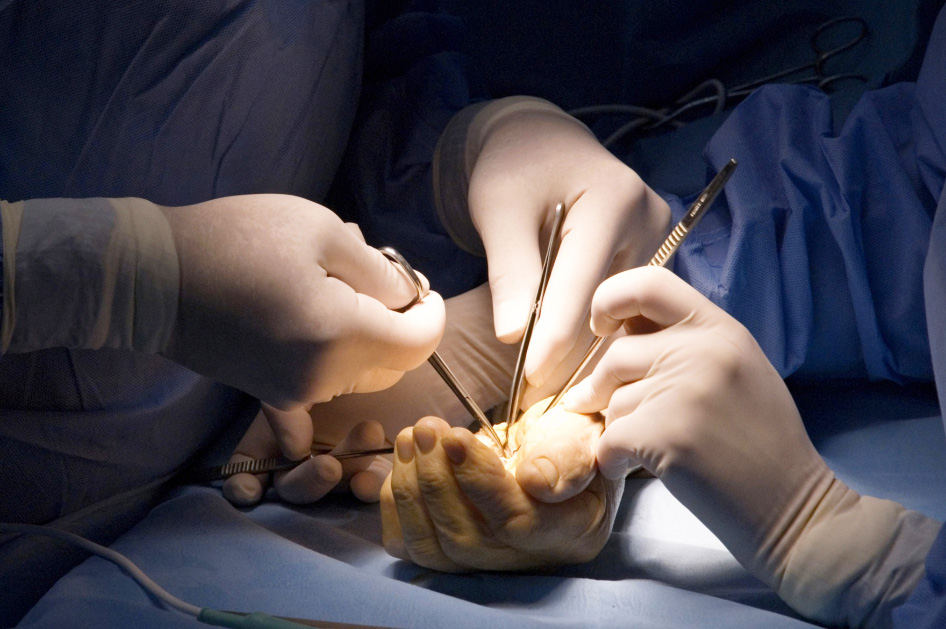 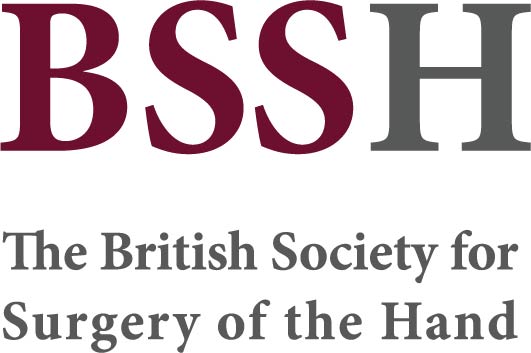 Consultation with the paediatric patient and their family
Objectives


To enhance one’s ability to interact with the paediatric patient and their family